Module
2
What can you do ?
Unit 1  I can play the piano.
WWW.PPT818.COM
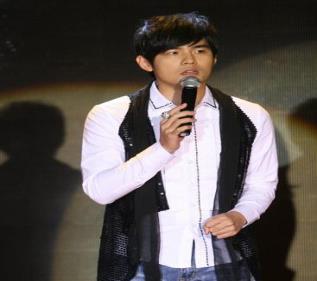 A: what can you do, ZhouJielun ?
B: I can…
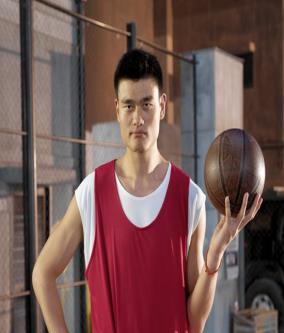 A: what can you do, YaoMing ?

B: I can…
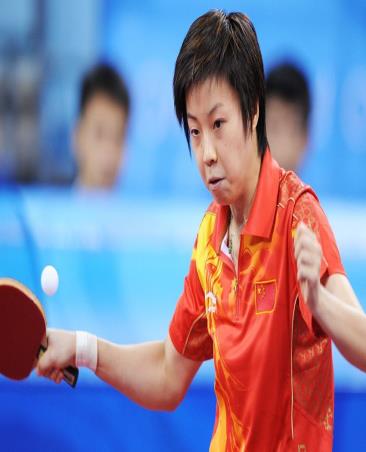 A: what can you do, ZhangYiNin?

B: I can…
Hello, I’m Mei Yang yang.

I can read books.

I can do homework.

I am helpful.
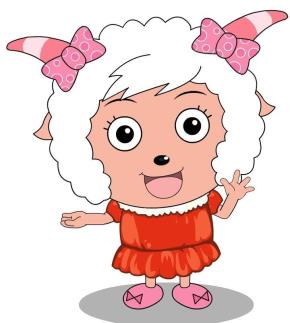 cook       dance      play table tennis      play the piano
ride a bike       sing         speak Chinese
□
Listening and vocabulary
Match the words and expressions 
from the box with pictures.
□
□
□
4
7
1
2
□
□
□
6
5
3
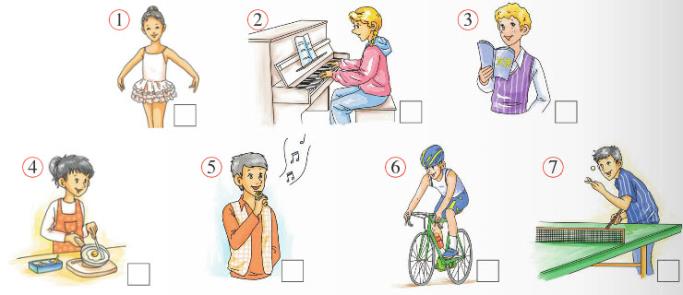 2. Listen and check(√) the things in Activity 1 which Tony’s dad can do.
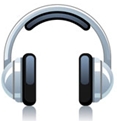 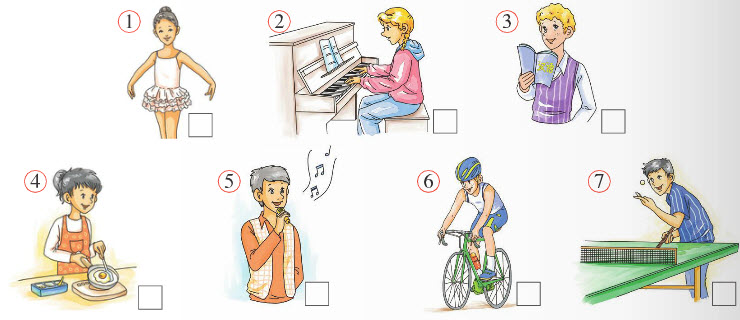 Pairwork    talk about your abilities
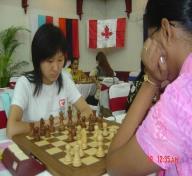 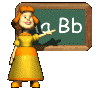 --- Can you…?
--- Yes, I can.  
--- No , I can’t .
speak English
play chess
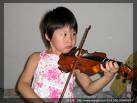 sing
dance
play cards
play basketball
play soccer
play volleyball
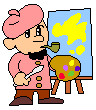 play the violin
draw /  paint
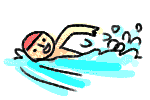 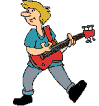 swim
play the guitar
Listen again and read.
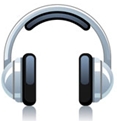 Daming: Look! The new clubs for this term are on
                the board. I’d like to join the Music Club
                because I can play the piano. What about 
                you, Betty?
  Betty: I like cooking, so I can join the Food and
             Drink Club. Can you cook, Daming?
Daming: No, I can’t. Well, I can cook eggs, 
              but that’s all. What about Lingling? 
              Which club can she join?
Betty: I think she’d like to join the Dance Club   
            because she can dance really well. Tony, 
            how about you ? 
Tony: I’d like to join the Chinese Club .I can’t
           speak Chinese! So choose your favorite
           club.
Tony: OK then. I play table tennis, so I choose
          the Table Tennis Club. That’s my
           favourite!
Now check(√) the clubs they want 
to join.
√
√
√
√
Language points
I’d like to join the Music Club because I can play the piano.   我想加入音乐社团意为我会弹钢琴。
a)  join意为“参加; 加入”。join后面常接表示团体的名词, 表示加入某团体或成为某团体的一员; 也常接人称代词的宾格形式,表示和某人一起进行某活动。
b) play和球类,棋类搭配时,中间不用任何冠词(a, an, the)。但它和乐器类搭配时,要用冠词the。如：
            play football        play chess
            play the guitar    play the piano
如：
   Tom plays soccer well. He wants to join 
   the soccer club. 
   汤姆足球踢得好, 他想加入足球俱乐部。
   We want to go to a movie. Do you want to 
   join us?
   我们想去看电影, 你和我们一起去吗？
辨析与拓展
1. join  &  take part in
（1）  join v.   参加；加入；作……成员    
            join +  团体/组织，表示成为…...的一员  
            join the army  参军    join the Party入党
            join the club   加入这个俱乐部
（2 ）take part in  参加(群众性活动、会议等)

Typical exercises：
1. What club do you want to _______? 
2. To keep healthy, We should ______________
     school activities.
join
take part in
2.  What about 和 how about   ……怎么样？
    是英语口语中常用的两个省略句型，它们的意思和用法基本相同, 后面可以加人称代词宾格，名词或者动词-ing形式。
    常用的场合有：
  （1）向对方提出建议或请求。例如： How about going out for a walk? 出去散散步好吗？ 
  （2）征询对方的看法或意见。例如：  What about the TV play? 那个电视剧怎么样？ 
  （3）询问天气或身体等情况。例如：  What about the weather in your home town? 
     Thank you. I’m very well. What about you?
3. would like to do sth.   想要做某事
   =would love to do sth.
“ would like ”意为“想要”，其语气婉转些。
   具体用法如下： 1. 后面接名词或代词，表示“具体要”某样东西。例如： I’d like two sweaters for my daughters. 
（我想给我的女儿们买两件毛衣。） Would you like one of these moon cakes？ 
（你想要一块这样的月饼吗？） 2. 后面接动词不定式，表示“愿望，喜爱”，常用于有礼貌地提出邀请、请求或建议。例如： Would you like to come to supper？
俱乐部名称的写法
    join  	the swimming club 
        	 	the dancing club
    		           the singing club
    		           the music club
    		           the art club
    		           the English club
    		           the chess club
    		           the sports club
    		           the basketball/tennis/golf club
Which one do you want to join?
4. Complete the passage with the correct   
    form of the words from the box.
board  choose   club   music   term
Can you cook ? No? Join the Food and Drink
(1)________ . Can you play the piano? Join
the(2)_________ Club. What about dancing?
(3)_________The Dance Club. There are lots 
of new clubs every(4)_______ . They’re all on 
the(5)______and you can choose your 
favourite.
club
Music
Choose
term
board
Pronunciation and speaking
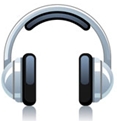 5. Say the sentences aloud. 
                 
/ kən /   I can play the piano.
/kɑ:nt /   I can’t speak Chinese very well.
/kæn /   Can you cook?

Now listen and repeat.
Learning to learn
In English, we pronounce a word in 
different ways when it is stressed or 
not stressed. In “Yes, I can”, we pronounce 
can as / kæn /; in “ Oh, good. You can come
to help us”, we pronounce can as / kən /.
6. Listen and repeat.
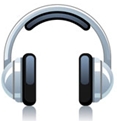 /  i: /  Chinese  she   we 
/ e /  egg  tennis
/  I /  English
7. Work in pairs. Look at the information. 
Ask and answer.
Can Daming speak Chinese?
        Yes, he can.
Can Betty play table tennis?
No, she can’t.
can +
动词原形
Can 无人称 数量变化
Can+主语+动原…?
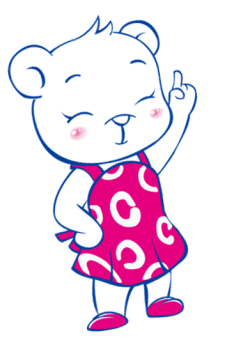 Yes,…can.
No,…can’t.
主语+can’t+动原.
情态动词can的用法：情态动词是辅助动词
帮助说明能力、意愿等的词，它没有人称
和数的变化, 后边直接加动词原形。
肯定句：主语+can + 动词原形    
否定句：直接在can后加“not”. 
             He can’t (cannot) swim.
 一般疑问句直接把can提前 
            Can you dance ? 
特殊疑问句：特殊疑问词+ 一般疑问句？
            What can you do ?
More practice
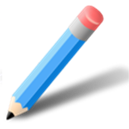 Homework
Introduce yourself to the class.
Model: My name is …. I can sing and dance. 
I can play the guitar and violin. I want to join 
the music club.
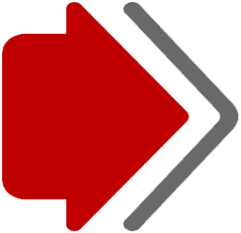 Good  bye!